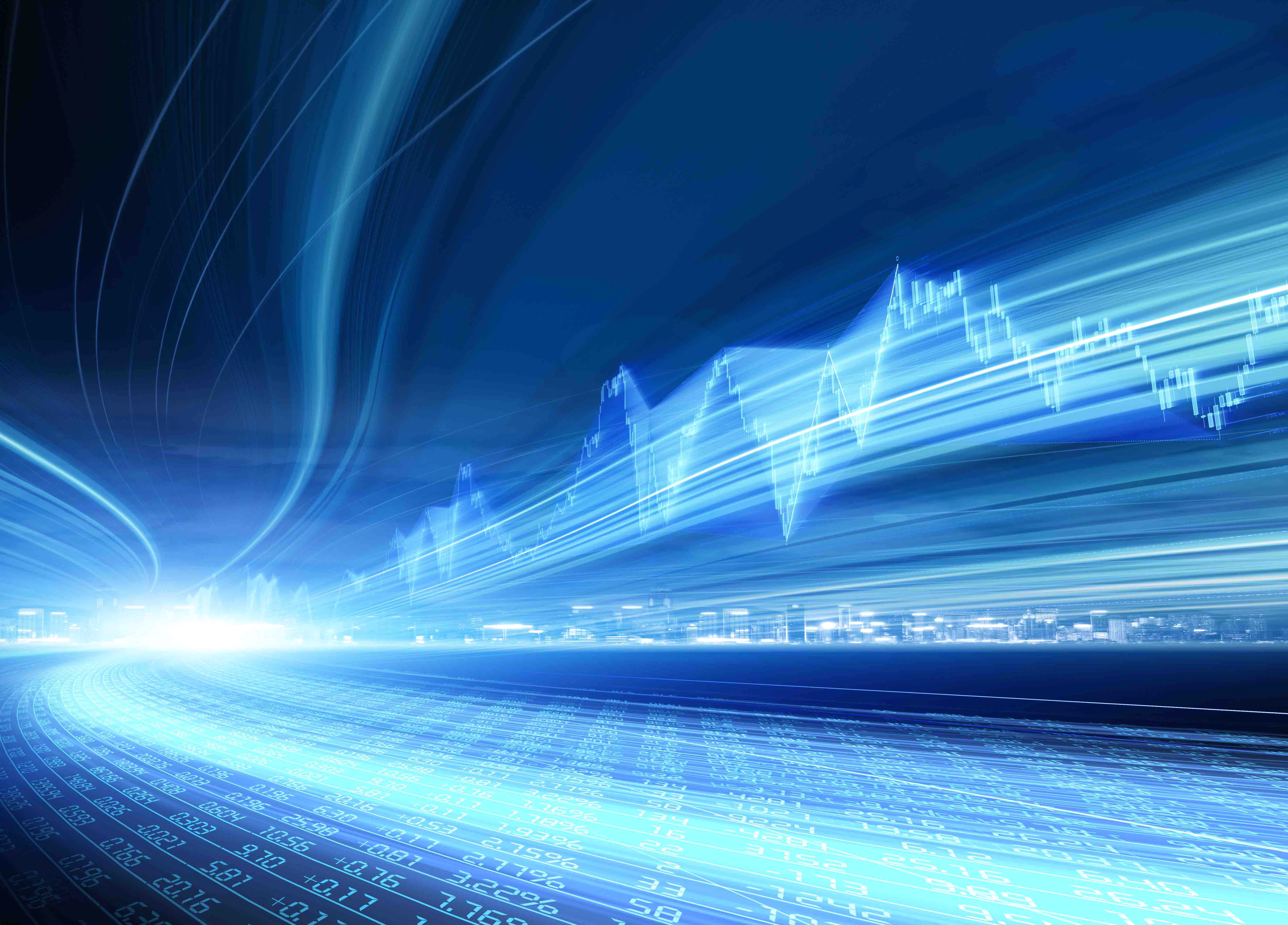 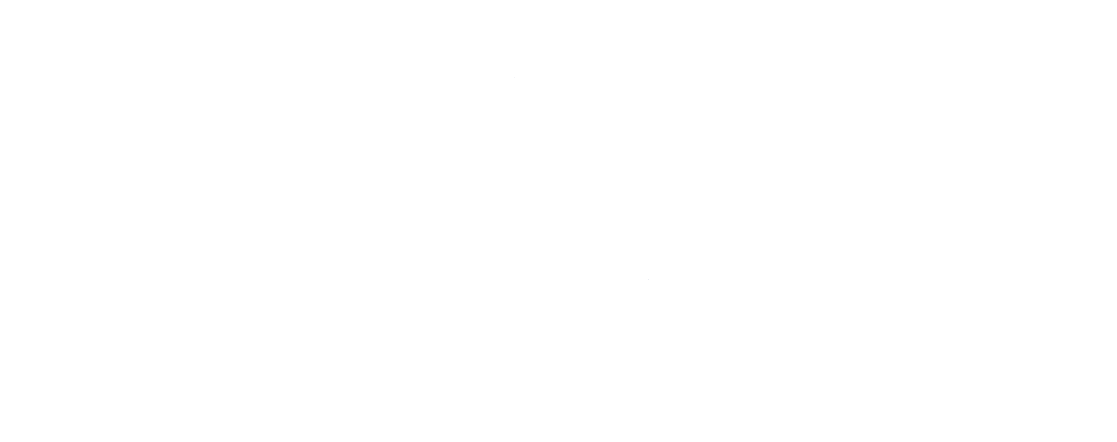 Module 1
Introduction to BPMN, key Elements and Concepts
Before we start…
Things to note:	

The course runs around 90 minutes including the exercises.
Please make sure you have headphones / speakers on so that you can hear the audio recording.
You will need access to a process modelling tool or a few blank pieces of paper to draw processes on.
You can pause the course at any time, and will need to do so at each exercise, but it is recommended that you complete each module in a single sitting.
Topic & Process Buttons…
Topic 1: Business process terminology
Topic 2: Business process modelling approach
Topic 3: Business process model and notation
Topic 4: BPMN core elements
Topic 5: BPMN artifacts
Topic 6: Private versus public processes
[Speaker Notes: In today’s course we will discuss what business process modelling is, and what are the industry wide standards to model a business processes.
We will go through the following topics.
Business process terminology
Approach & obstacles to modelling business processes: What approach should we take to identify the processes within an organization, and how we should go about modelling them. There could be some obstacles to modelling business processes, and how we should tackle them?

Process modelling notations: We will go through process modelling notations, objects and symbols.

Business Process Model & Notation (BPMN) overview and core elements

BPMN artefacts

Private versus public processes:]